Fejlesztések, többlettudás és forrásközpont az EGYMI-kben
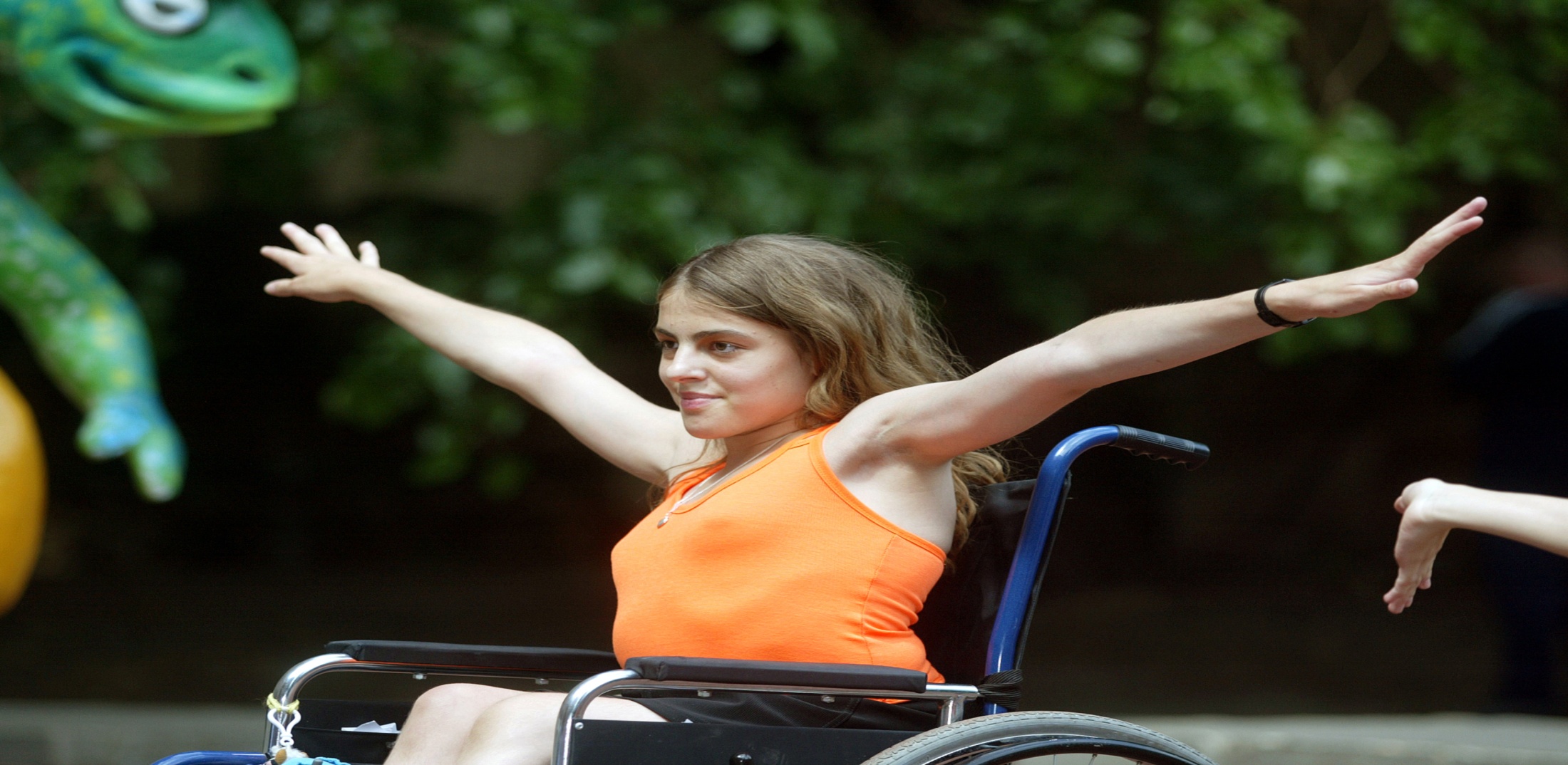 Kapcsáné Németi Júlia
szakmai vezető
Közoktatási Osztály
A fejlesztés fókuszában az EGYMI
Rövid kronológia
2007-től
Fejlesztési alapelvek (2007)
minden rászorulónak a maga régiójában teljes körű hozzáférés a jó minőségű nevelési, oktatási  szolgáltatásokhoz

hatást gyakorolni a teljes közoktatásra, többek között a rejtőzködők felderítése és bevonása által

a szolgáltatások az iskolafejlesztést szolgálják

szinergia és egységes kommunikáció („hálózatok” egymás közt)
Fejlesztettünk
Fejlődtünk
Együttműködtünk
Partnerséget építettünk
Tanultunk - tanítottunk
Változtunk – változtattunk
2012
Van tudásunk az inkluzív nevelésről
Vannak kiépített szolgáltatásaink
Vannak jól képzett szakembereink
Van standardunk
Van szakmai érdekképviseletünk (egyesületünk)
Van hálózatunk
Tudjuk hogyan kell hálózatot működtetni
Az EGYMI feladata
1. 2011. évi CXC törvény a nemzeti
Köznevelésről ((20.§. (9))

2. Differenciált szolgáltatási professzió 
Lehetővé tenni, hogy a sajátos nevelési igényű
gyerekek, tanulók lehetőség szerint lakóhelyükhöz
közel kapják meg a különleges gondozási
igényükből fakadó szolgáltatásokat.
EGYMI: hálózati feladatok
HÁLÓZATI, HORIZONTÁLIS TANULÁS DISSZEMINÁCIÓJA
Szakmai Help Desk                                               Információ -megosztás
Kapcsolat  a kiemelt projekttel
Tervezés, fejlesztés
EGYMI
Standard-adaptáció /támogatása
Kapacitásbővítés
Együttműködési megállapodások
EGYMI
Specifikus szolgáltatások
SNI  inklúziós fejlesztések
TÁMOP Szolgáltatói Kosár
Modellértékű működés
[Speaker Notes: A kapcsolatrendszer a hálózati partnerekre koncentrál, a külső kapcsolatok itt részint belsőként jelennek meg (TÁMOP 3.2.2). Egyetlen, a teljes lefedettséget célzó hálózat alakul alhálózatokkal,  melynek standardja és minőségbiztosítása a mi feladatunk, de a pályázó intézmények közvetlen kiszolgálása már regionális partnereinkké. Az információkhoz, támogatásokhoz és szolgáltatásokhoz való egyenlő hozzáférés biztosítása stratégiai cél. A szinte teljes körű, egyidejű adatmegosztás, az egykapus regisztrációs rendszer és a standard alapú működés egységesíti a kiemelt projekt és a 7 partner működését, de a területi sajátosságok és önálló arculat megőrzése mellett. A Hálózat jelzést ad a szakmai előrehaladásról, motiválja a stratégiai, döntéshozói szint tervezési, forrás elosztási tevékenységét, beavatkozási szükségleteket tár fel. Ugyanakkor képes megjeleníteni a kiemelkedő példákat, azokat közvetíti a felhasználó intézmények számára. Fontos jellemzője, hogy dolga az innovációt végző intézményektől származó kérdésekre adható érdemi válasz kinyerése a fejlesztési rendszer szereplőitől.]
A fejlesztésről a továbbiakbanTÁMOP 3.1.1. kiemelt projekt – II. szakasz
A fejlesztések kulcseleme, hogy az érintettek magukénak
érezzék a fejlesztést. 

Bevonódás nélkül a fejlesztési eredmények átmenetiek
lehetnek.
Modellértékű működés/EGYMI, mint referenciahely
A referencia intézményi működéshez szükséges szervezeti, oktatásszervezési, szolgáltatás-szervezési feladatok
struktúra
működés
erőforrások/kapacitás
kompetenciák
Hálózati együttműködések és kapcsolatok
EGYMI-k
inkluzív nevelés/befogadó intézmények
civil szervezetek/szülői közösségek
referencia-intézmények	
Mentorálás/pedagógusok /együttműködő partnerek felkészítése 
horizontális tanulás 	
PR-kommunikáció
…amit a jövőről gondolhatunk
az SNI ellátórendszer komplex szolgáltatói bázisa
SNI specifikus szolgáltatások
Együttnevelés

szakmailag differenciált szolgáltatási professzió
Minta/modell
Támogató háttér
Minőség
Elérhetőség

aktív szerep a hálózati feladatokban
Helyi igények
Területi igények

aktív részvétel a szolgáltatói rendszer átalakulásában

felerősödő specifikus területek
Családközpontú kora gyermekkori intervenció
Nyílt munkaerő-piaci átvezetés
…amit a jövőről gondolhatunk
Tudásmenedzsment
K+F, jó gyakorlatok, forrásközpont kezelés, adat és tudásszolgáltatás

Szakmai támogatás
Problémaközpontú tanácsadás, fejlesztés, kapcsolat és partnerség építés,
horizontális tanulás, képzés, értékelés, mentorálás, felügyelet

Nyilvánosság és kommunikáció
Eseményszervezés, tartalommenedzsment (felrakás, letöltés,
csere), kiadványok 

Hálózatműködtetés
társadalmi tájékoztatás, hálózatépítés és karbantartás, közvetlen
információátadás, önszervízelés
Köszönöm a figyelmet!
julia.nemeti@educatio.hu